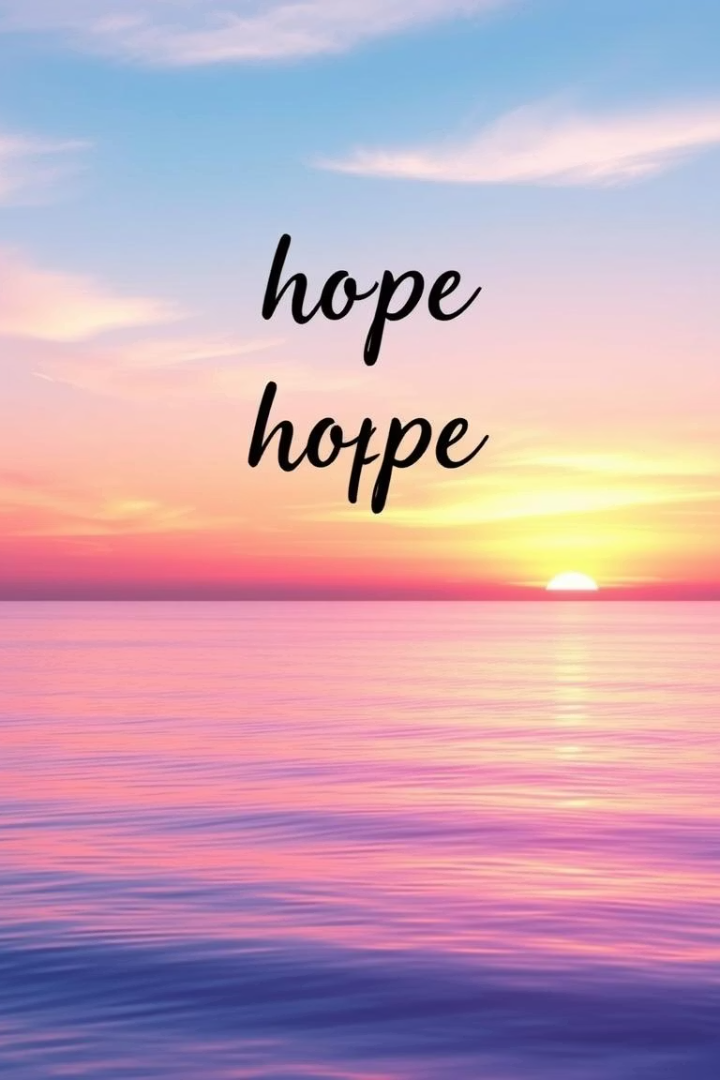 回应呼召  进入命定
神救我们，以圣召召我们，不是按我们的行为，乃是按他的旨意和恩典。这恩典是万古之先在基督耶稣里赐给我们的。

                                   （《提摩太后书》1：9）
fq
常彦牧师
20250427
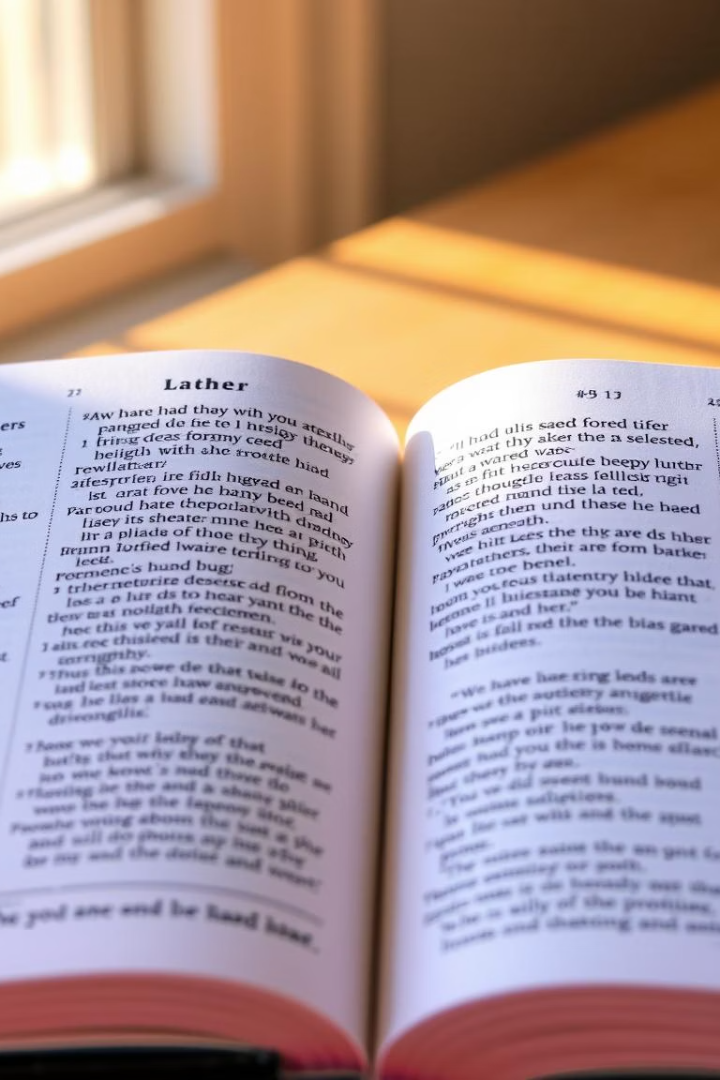 一、从得救到呼召
整全救恩
教会使命
包括得救和被神呼召成为门徒。
传福音，拯救灵魂，使万民作主的门徒。
他又对他们说：“你们往普天下去，传福音给万民听。”（《马可福音》16：15）
门徒责任
信福音、活福音、传福音。
身份转变
从福音接受者到传递者
二、神 兴起华人做新事
          普通人的普世宣教
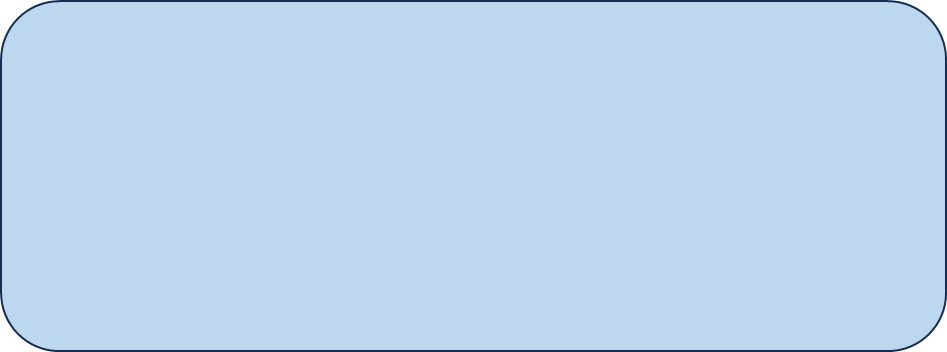 眼光提升
关注全球福音禾场
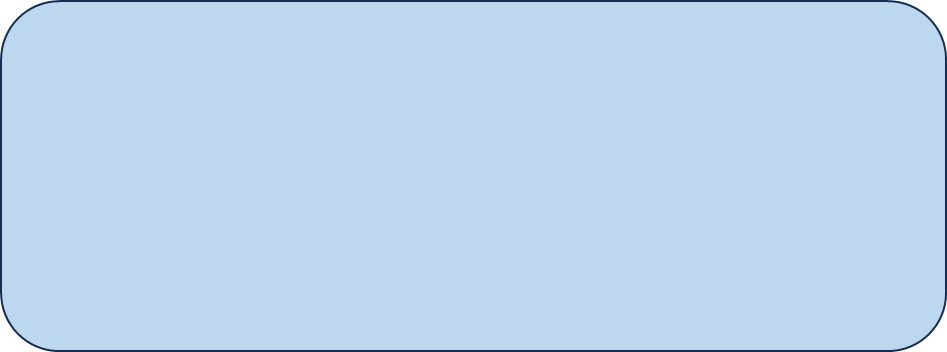 角色更新
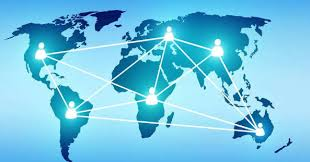 普通人也能参与普世宣教
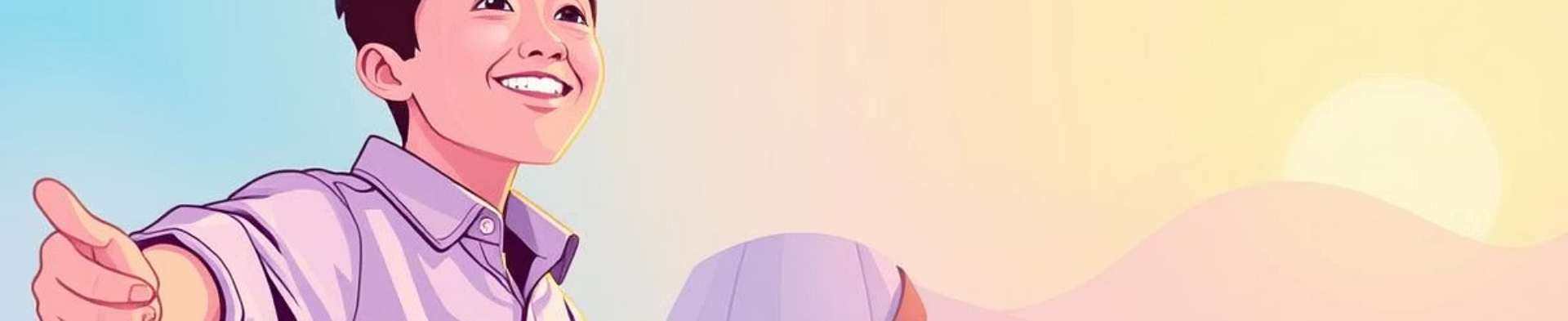 华人基督徒的觉醒
参与跨国宣教   进入福音禾场   成为福音使者
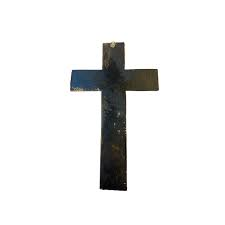 三、	回应呼召、进入命定的关键
15 你 们 要 谨 慎 行 事 ， 不 要 像 愚 昧 人 ， 当 像 智 慧 人 。
16 要 爱 惜 光 阴 ， 因 为 现 今 的 世 代 邪 恶 。
17 不 要 作 糊 涂 人 ， 要 明 白 主 的 旨 意 如 何 。
18 不 要 醉 酒 ， 酒 能 使 人 放 荡 ； 乃 要 被 圣 灵 充 满 。 
                                                                       （《以 弗 所 书》 5:15-18）
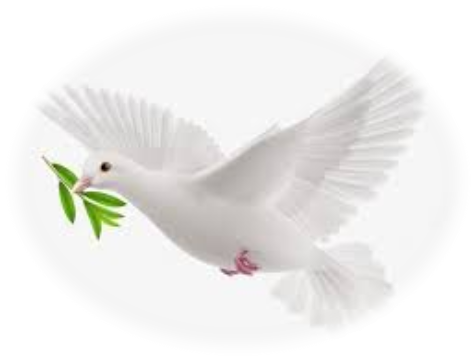 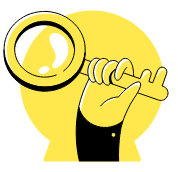 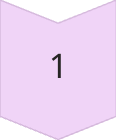 谨慎行事
像智慧人那样选择参与福音事工。
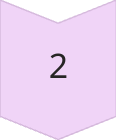 爱惜光阴
敬虔度日，做有意义的事。
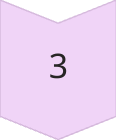 遵行神的旨意，避免盲目生活。
明白主旨意
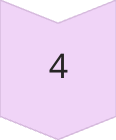 不放纵肉体情欲，渴慕圣灵果子，活出平安喜乐。
被圣灵充满
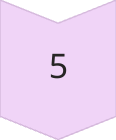 愿意听神的话，顺服他。
聆听神声
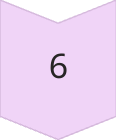 信心 是行动，选择顺服神胜过惧怕，开启命定之门。
勇敢行动
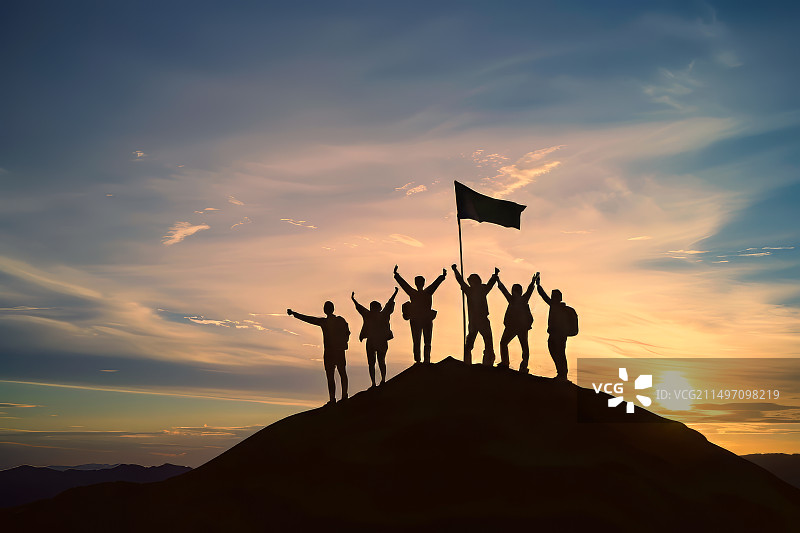 如何胜过惧怕？？？
我岂没有吩咐你吗？你当刚强壮胆！不要惧怕，也不要惊惶，因为你无论往哪里去，耶和华你的神必与你同在   （《约书亚记》1：9）
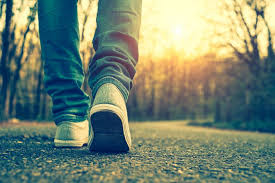 如何参与宣教进入命定
愿意的心
有心走出去参与福音传播
主的同在
靠主同在和大能完成使命
神迹奇事
神迹奇事伴随并证实福音
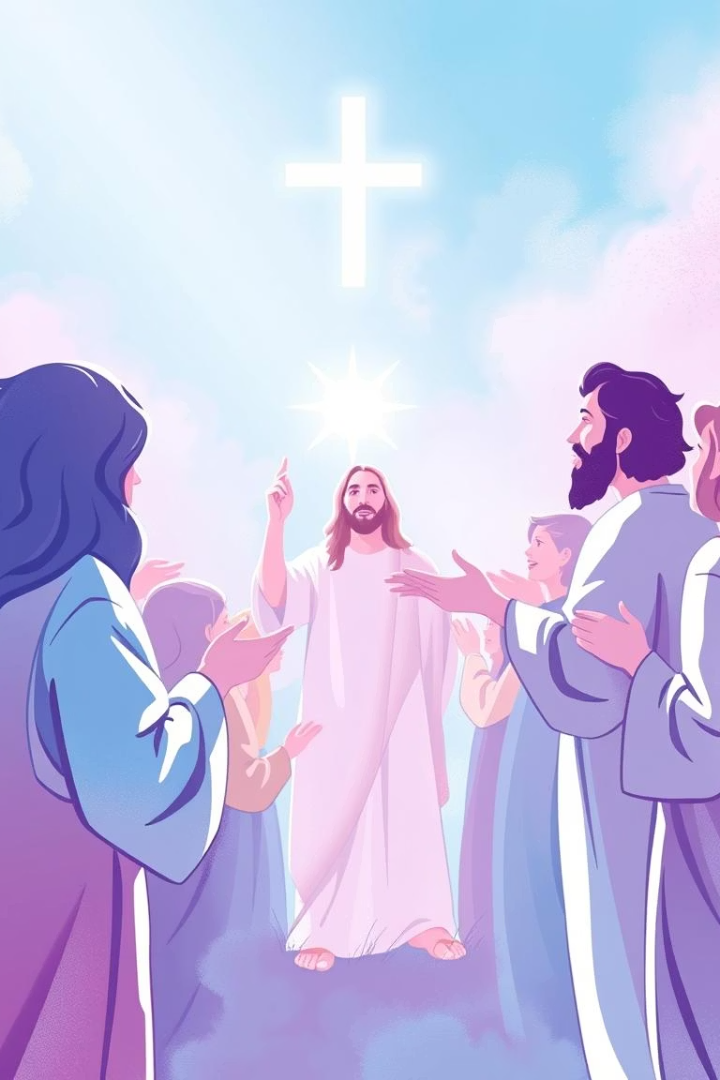 主耶稣同在的荣耀画面
门徒出去，到处宣传福音。主与他们同工，
用神迹随着，证实所传的道。（马可福音16：20）
今天神仍与我们同工，
我们靠自己不能做什么，
靠他的同在、大能和呼召作成神的工。
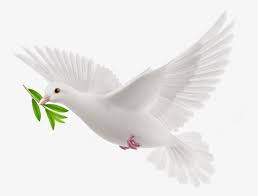 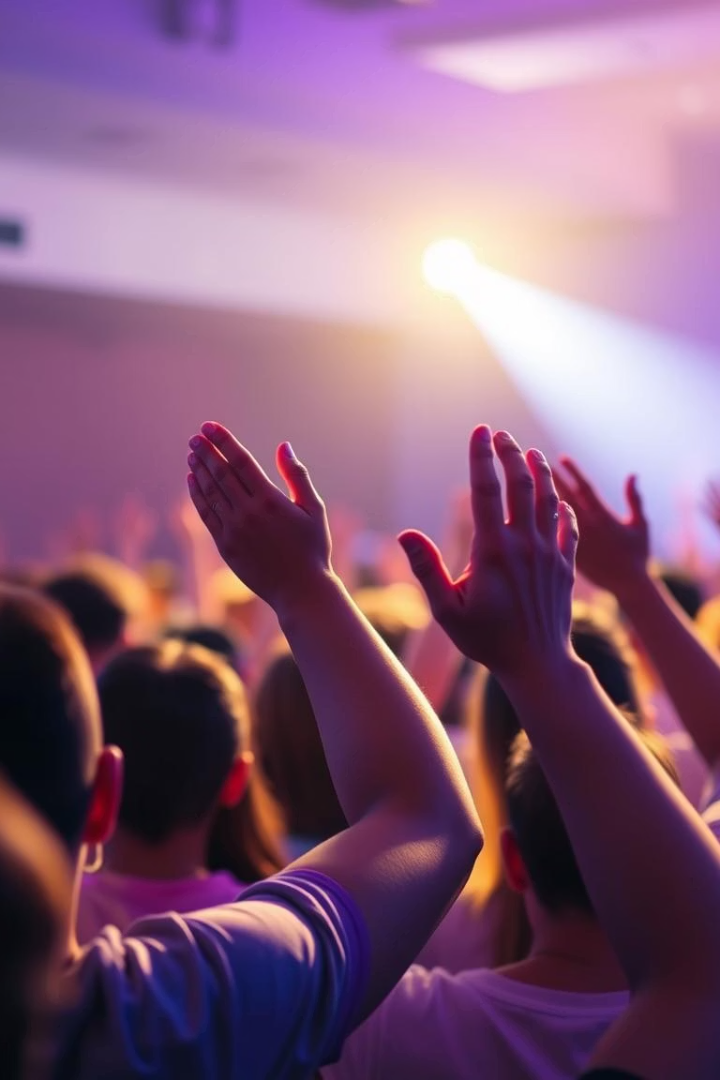 结语：愿意回应呼召
亲爱的弟兄姐妹，今天神正在呼召你：可能带领家
庭、服事教会或在职场上发挥影响力或参与跨国宣教，
你是否愿意说：“主啊，我要回应你的呼召，无论你带领
我往哪里去，我都愿顺服前行，求你加添我的勇气和对
你的信心，带领我进入你为我预备的命定。”
         让我们成为可以改变世界的门徒，不是等候复兴而
是参与复兴，不是谈论宣教而是进入宣教。阿们！
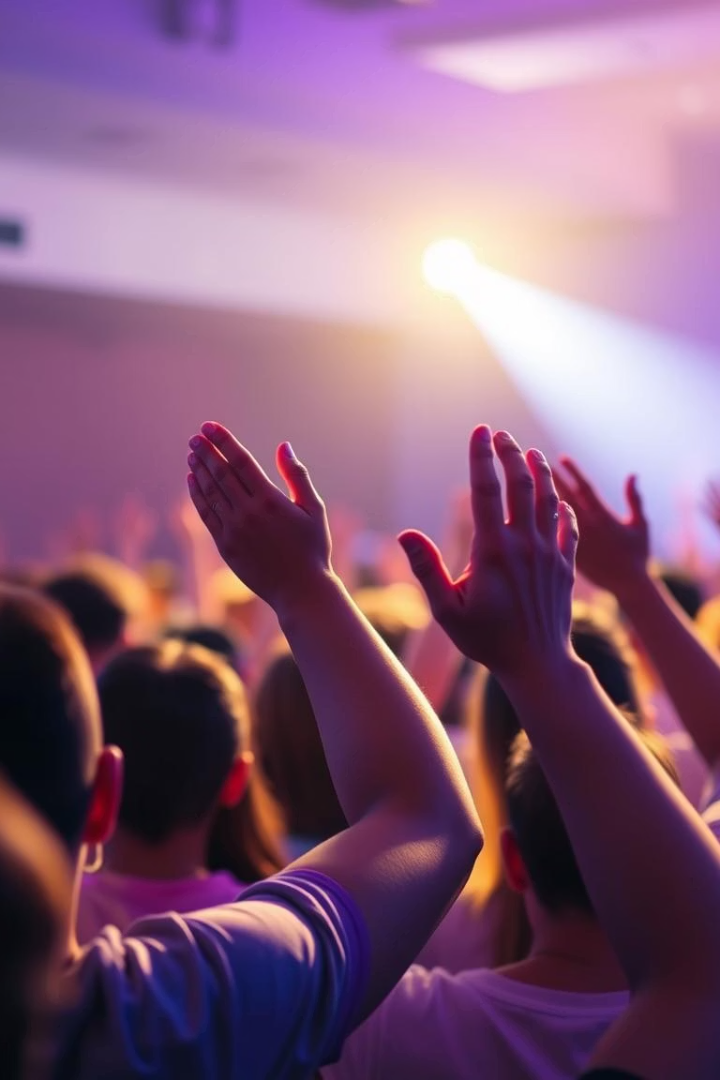 讨论：
教会最重要的使命是什么？
如今华人教会正在作什么新事？你有什么回应？
门徒和复兴和宣教的关系是什么？